Č ili Ć
Ivana Ivetić


                                                                            Autorica: Natalija Mihelin
POTREBAN MATERIJAL
Trag u priči 2,  2.dio,  75. i 76. stranica
Pročitaj pjesmu na 75. stranici.
Poslušaj zvučni zapis.
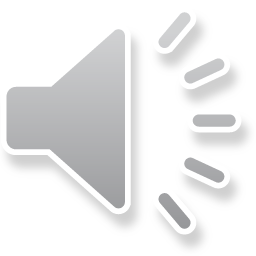 Što si uočio čitajući pjesmu?
Koji se glasovi ponavljaju?
Naglas izgovori riječi u kojima vidiš ć.
Ćuk, proljeće, kuća, vreća, ćilim, lišće….
Podvuci riječi u kojima vidiš č.
Podvuci riječi u kojima vidiš č.
Primjećuješ li razliku u izgovoru glasa č i glasa ć?
Čitanka, 75. stranica
1.Abecednim redom napiši pet riječi u kojima se nalazi č.
   
Ančica, čarapa, kvočka, mačak, priča…

Ti možeš napisati neke druge riječi!
Čitanka, 76. stranica
2.Napiši obrnutim abecednim redom pet riječi u kojima se nalazi slovo ć.
Vreća, proljeće, lišće…
3.Uz podcrtane riječi u pjesmi napiši jednu upitnu i uskličnu rečenicu.
Gdje je moja čarapa?
Hej, vrati mi čačkalicu!
4.Prekriži pogrešno napisane riječi.    KUČA    MAĆKA
5. Napiši vrste povrća u čijemu se nazivu nalazi slovo č.
Artičoka, rajčica, češnjak, cvjetača, buča
Pokušaj ispravno naučiti čitati pjesmu.
Zadaću predaj u čavrljanje.Zaslužio si/zaslužila si odmor.